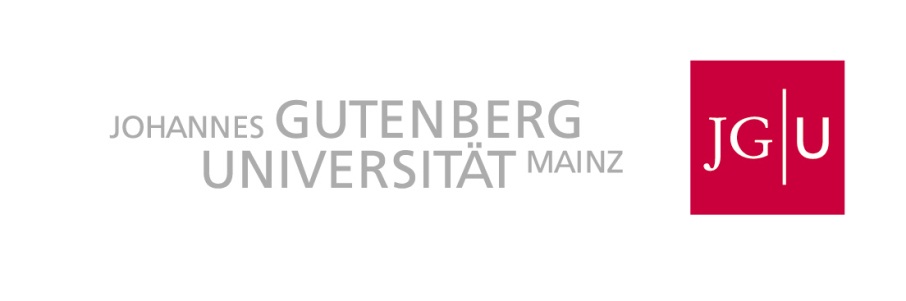 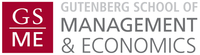 Studienmodul Emotionale und Soziale Kompetenz
Diskussionsgrundlage für „Gesund Studieren“
Februar 2020

Prof. Dr. Klaus Wälde
Professor für Volkswirtschaftslehre
JGU Mainz
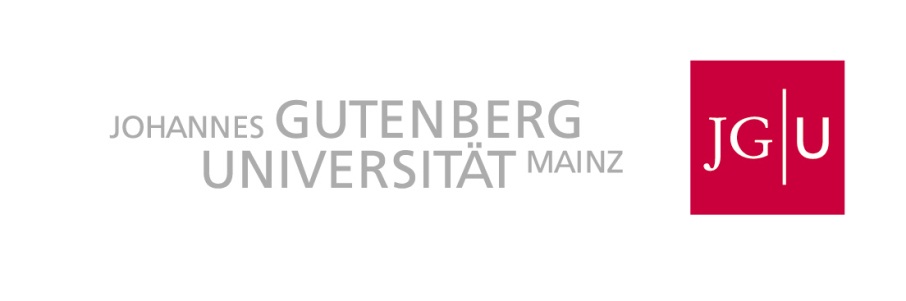 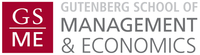 1) Wieso Universitäten ein Studienmodul ESK benötigen
Wieso benötigt die JGU ein Studienmodul EI?

Ausbildungssystem vermittelt Kindern und jungen Erwachsenen primär Fachkompetenzen
Emotionale und soziale Kompetenzen (ESKen) stehen eher im Hintergrund
Dies gilt für Grundschulen, weiterführende Schulen und Universitäten
Studienmodul EI könnte helfen, diese Lücke zu schließen
Studienmodul Emotionale und Soziale Kompetenz
Klaus Wälde
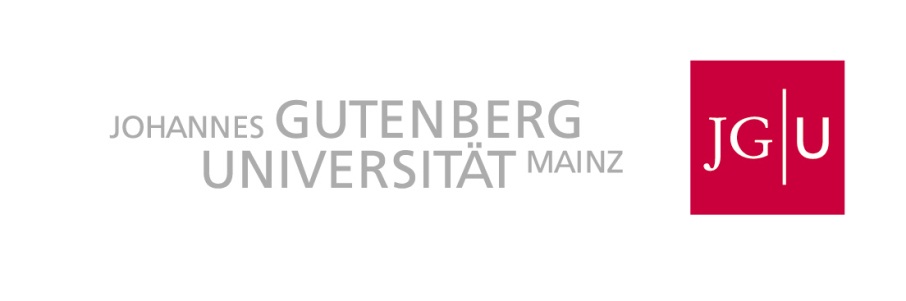 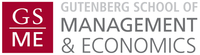 1) Wieso Universitäten ein Studienmodul ESK benötigen
Ist der Mangel an ESKen ein Problem?

Emotionale Intelligenz fördert subjektives Wohlempfinden (SW)

Was ist EI? (z.B. Mattingly und Kraiger, 2019, HR Man Rev)
„Fähigkeit mit eigenen Emotionen und Emotionen anderer zielführend umzugehen“
„nicht-kognitive Fähigkeiten, mit schwierigen Situationen umgehen zu können“
Was ist subjektives Wohlempfinden?
Lebensrückblick vs. instantane Affekte (Kahneman und Deaton, 2010) 
Multidimensionaler Glücksansatz (Morris, 2004)
SW durch EI, Persönlichkeit und Umweltvariablen(siehe u.a. Furnham und Christoforou, 2007, North Am J Psy)
Studienmodul Emotionale und Soziale Kompetenz
Klaus Wälde
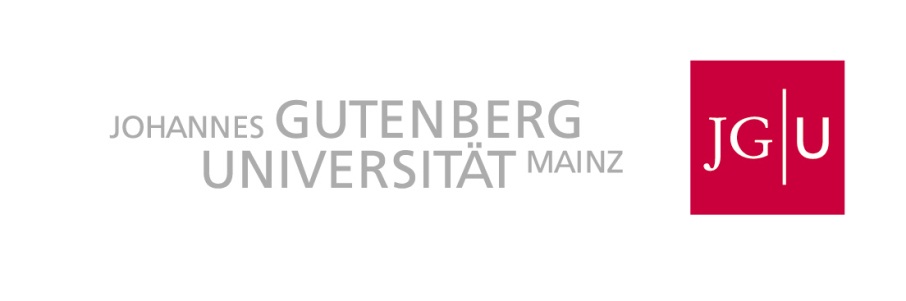 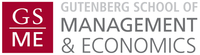 1) Wieso Universitäten ein Studienmodul ESK benötigen
Ist der Mangel an ESKen ein Problem? (Fortsetzung)

Anstieg psychologischer Erkrankungen
Der Anteil psychischer Erkrankungen an Arbeitsunfähigkeit stieg „in den vergangenen 40 Jahren von 2% auf 16,6%“ (BKK Gesundheitsreport 2018)
Vermehrte psychologische Kenntnisse für soziales Umfeld und Angehörige notwendig
Prophylaxe

Gesund studieren (healthycampus.uni-mainz.de)

„Große Geschichten“ [nicht zu stark aus Fenster lehnen]
Ungleichheit (Arbeitseinkommen, Vermögen)
Politische Instabilität
Globale Erwärmung
Folge aus zu starkem Erfolgsstreben und zu geringer Empathie
Studienmodul Emotionale und Soziale Kompetenz
Klaus Wälde
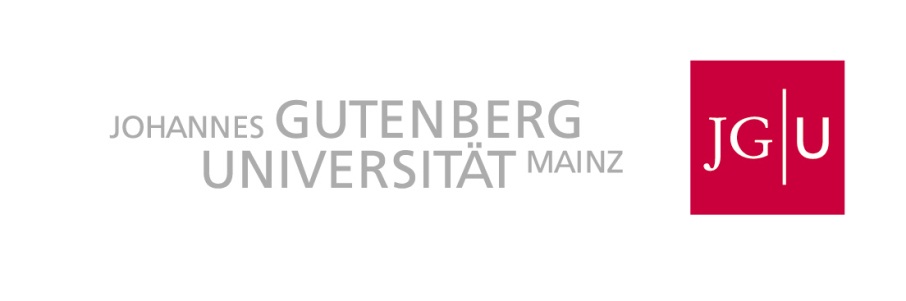 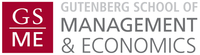 2) Erster Entwurf eines Studienmoduls ESK
Struktur Modul Emotionale und Soziale Intelligenz
     
4 Kurse à 2 SWS, d.h. 4 x 14 x 1,5h = 84 (volle) Stunden
3/4 der Zeit praktische Inhalte (Studierenden sind aktiv)
1/4 der Zeit konzeptionelle Inhalte (Typ Vorlesung/ Seminar)
Kurs als „Kleingruppe“ konzipieren, d.h. max. 15 Teilnehmer pro Kurs
Absolvierbar z.B. über 
2 Jahre mit einem Kurs pro Semester
1 Jahr mit zwei Kursen pro Semester
„Seminararbeiten“ am Ende eines jeden Kurses mit persönlicher Komponente
meine Persönlichkeit
meine Emotionen
mein Kommunikationsstil
Abschlussprüfung über ESK und Rollenspiel
Studienmodul Emotionale und Soziale Kompetenz
Klaus Wälde
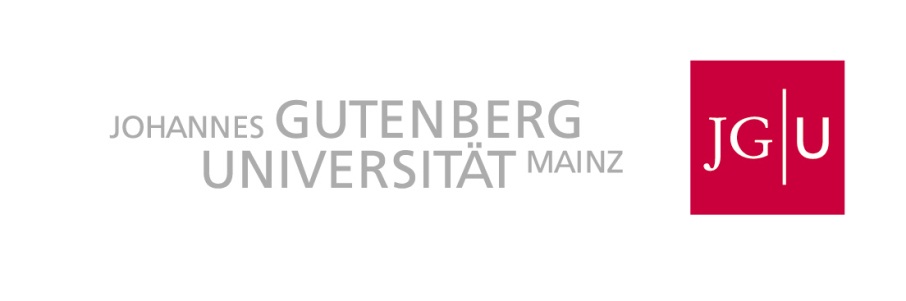 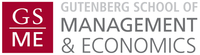 2) Erster Entwurf eines Studienmoduls ESK
Anrechnung

Studienmodul hat 12 ECTS (also 10% eines Masterprogramms oder 6,7% eines Bachelors)
Studienmodul kann auch teilweise angerechnet werden (falls Studienprogramme nicht genügend freie Wahl zulassen)
Studienmodul kann auch ohne Anrechnung besucht werden (von allen Studierenden und Angehörigen der JGU)
Studiengänge
Studium Q+
Weiterbildung Mitarbeiter
Promovierende (GLK – Pflichtkurs?)
Studienmodul Emotionale und Soziale Kompetenz
Klaus Wälde
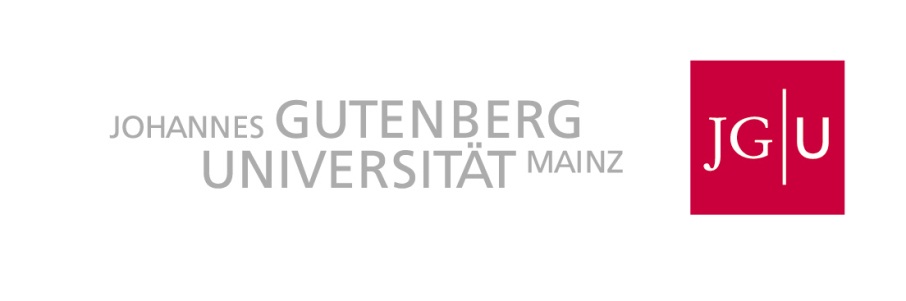 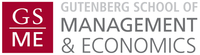 2) Erster Entwurf eines Studienmoduls ESK
Anmeldephase

Ausfüllen eines Online-Fragebogens zu psychischer Gesundheit (SCL-90 o.ä. etc.)
Freifeld (bis zu 100 Worte) zu persönlichem Anliegen
Abfrage Gruppe oder individuell?
Selektion in Teilnehmertypen (regulär vs individuell)

Zweig Individuell

(Wechselmöglichkeiten zwischen individuell und regulär)
Wie bei PBS JGU
Besonderer Zugang (?)
Keine Wartezeiten etc
Mit PBS besprechen
Studienmodul Emotionale und Soziale Kompetenz
Klaus Wälde
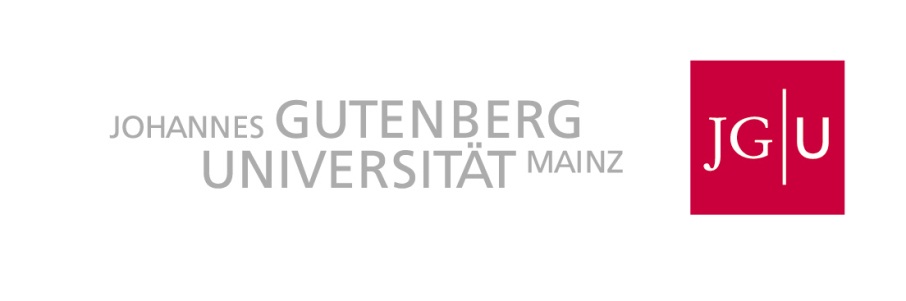 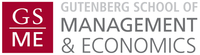 2) Erster Entwurf eines Studienmoduls ESK
Zweig regulär (Gruppe)

2 Kurstypen: „Das Ich“ und „Im sozialen Umfeld“
Mögliche Inhalte
Achtsamkeitstraining
Kommunikation

Methoden
Individualübungen
Gruppengespräche
Präsentationen
Rollenspiele
Wissenstransfer
Motivation und Emotionen
Persönlichkeit und Störungsmodelle

Entscheidend: Auswahl Kursleiter (Kriterien?)
Studienmodul Emotionale und Soziale Kompetenz
Klaus Wälde
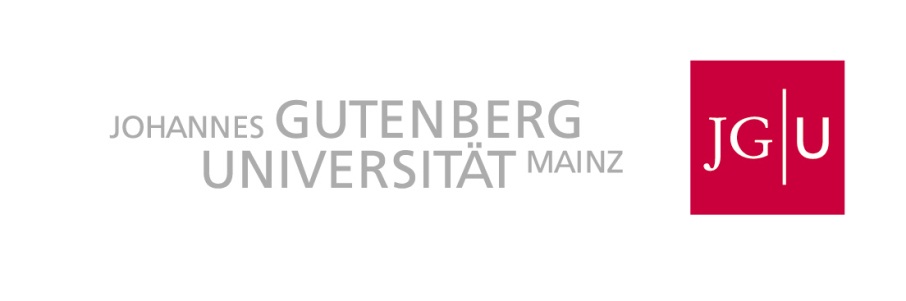 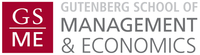 3) Zusammenfassung
Emotionale und soziale Kompetenzen werden in Ausbildungssystem vernachlässigt
Dies gilt auch (oder insbesondere?) für Universitäten, so auch die JGU

Initiative „Gesund Studieren“ bietet idealen Rahmen, Abhilfe zu starten
Studienmodul „Emotionale und Soziale Kompetenz“ würde aus Aufnahmeverfahren, 4 Kursen und Abschlussprüfung bestehen
Gesamtumfang 12 ECTS (6%-10% regulärer Studiengänge)

Studienmodul ESK würde zu höherem Studienerfolg und höherer Lebenszufriedenheit beitragen
Ökonomischer Ertrag wäre beachtlich (zu berechnen)
Studienmodul Emotionale und Soziale Kompetenz
Klaus Wälde
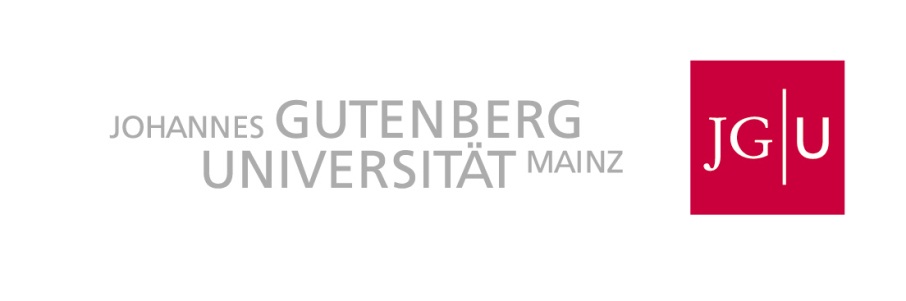 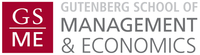 Vielen Dank für Ihre Aufmerksamkeit
Studienmodul Emotionale und Soziale Kompetenz
Klaus Wälde
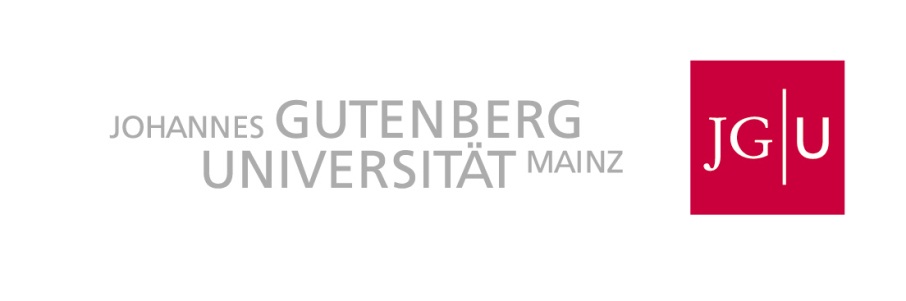 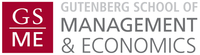 4) Wie geht’s los und Evaluation
WS 2020/21
2 Kurse (1 aus „Das Ich“, 1 aus „Im sozialen Umfeld“) im WS
2 Kurse im SoSe
Feste Gruppe von 15 Personen
das sind 0,5%o aller Studierenden der JGU
also 1 von 2000 Studierenden

In Abhängigkeit von Nachfrage und Ressourcen
Beginn einer neuen Gruppe im SoSe 2021

Evaluation
Aufnahmefragebogen
Zufällige Wahl der Teilnehmer (nach Individual-/ Gruppenzuordnung)
Abschlussprüfung mit Fragebogen und Rollenspiel
Erneute Befragung 1-2 Jahre später (von Teilnehmern und von Nicht-Teilnehmern (Kontrollgruppe))
Studienmodul Emotionale und Soziale Kompetenz
Klaus Wälde
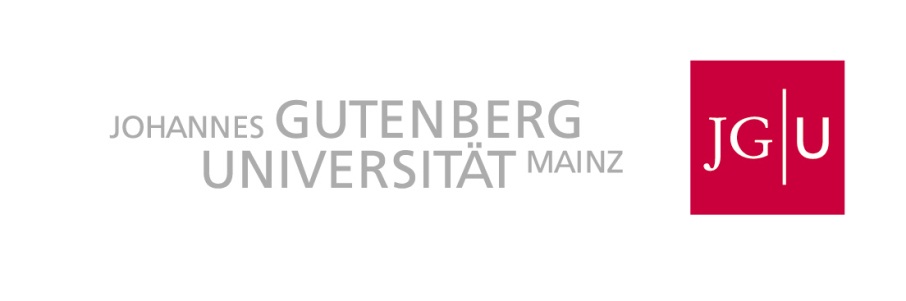 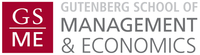 noch mehr zu: 1) Wieso Universitäten ein Studienmodul ESK benötigen
Lösungsansätze (abstrakt)

(Thesenpapier Bundeszentrale für Politische Bildung, Kongress 2019) 
Pädagogik & Psychologie als Pflichtfach ab der 5. Klasse
Elternführerschein
Lösungsansatz (konkret): „Gesund Studieren an der JGU“
Psychische Gesundheit (https://healthycampus.uni-mainz.de/psychische-gesundheit/)
Warum anderen Institutionen erzählen, was sie tun sollen?
Warum nicht etwas an eigener Institution (JGU) ändern?
Gespräch mit Prof. Michael Witthöft Juni 2019
Wie kann Studienmodul „Selbstkenntnis“ oder EI oder ESK aussehen (inhaltlich wie organisatorisch)?
Was würde Modul kosten und was wären Erträge (Layard, Clark, Knapp und Mayraz, 2007)?
Gespräch Prof. Thomas Rigotti Juni 2019
Studiumsmodul Emotionale und Soziale Kompetenz
Klaus Wälde